HRZZ's Position on Open Science - Step Forward
Dr. sc. Dejana Carić
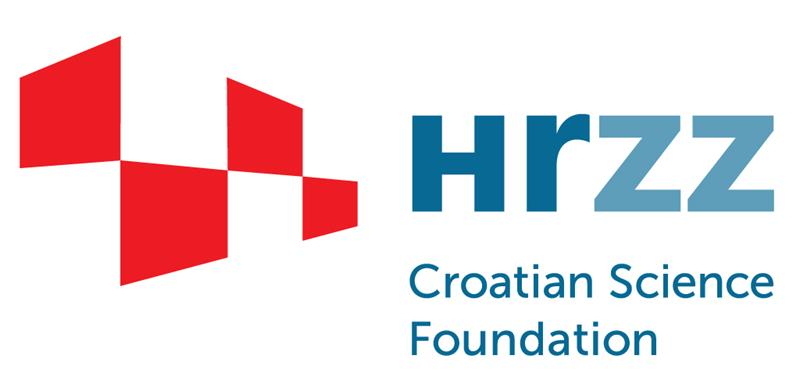 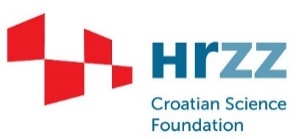 Croatian Science Foundation in numbers

Established in 2001 (funding competitive scientific, developmental and innovation projects)
614 ongoing projects
Currently 3 Calls in evaluation
3 Open calls: 	IP-2024-05
			MOBDOK-2023
			MAPS-Multilateral Academic Projects
HRZZ's Position on Open Science - Step Forward
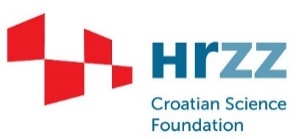 Open science partners
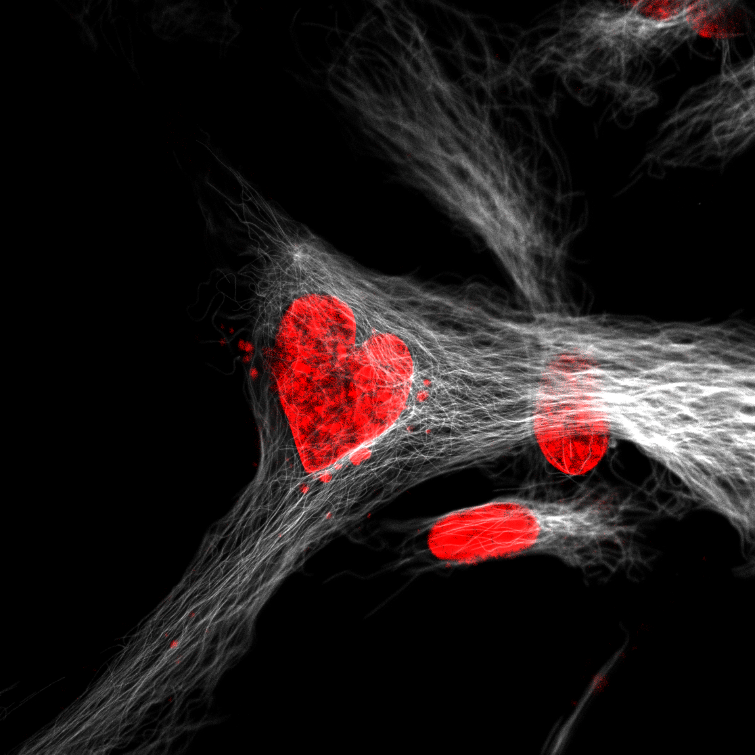 SRCE, Centre for Scientific Information Ruđer Boskovic Institute; CROSSDA
Open Science Group Science Europa
CoNOSC
Croatian Open Science Cloud - HR-OOZ Initiative
Best Scientific Photo Competition in 2021. Broken hart  
Author: Iva M. Tolić
HRZZ's Position on Open Science - Step Forward
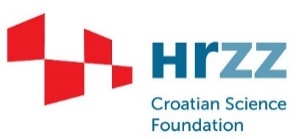 Where we were last year
Research Data Management Plan – DMP in Dabar
Article Publishing Charges (APCs)
Best Scientific Photo Competition in 2021. Waiting for the right opportunity
Author: Krešimir Kavčić
HRZZ's Position on Open Science - Step Forward
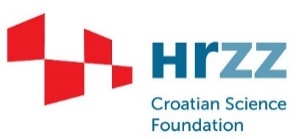 Open access publications in UIP-2017-05 and IP-2018-10
HRZZ's Position on Open Science - Step Forward
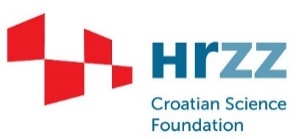 What’s new
Best Scientific Photo Competition in 2021. 
The Cromuscodex70 project and work with young people. 
Author: Hana Breko Kustura
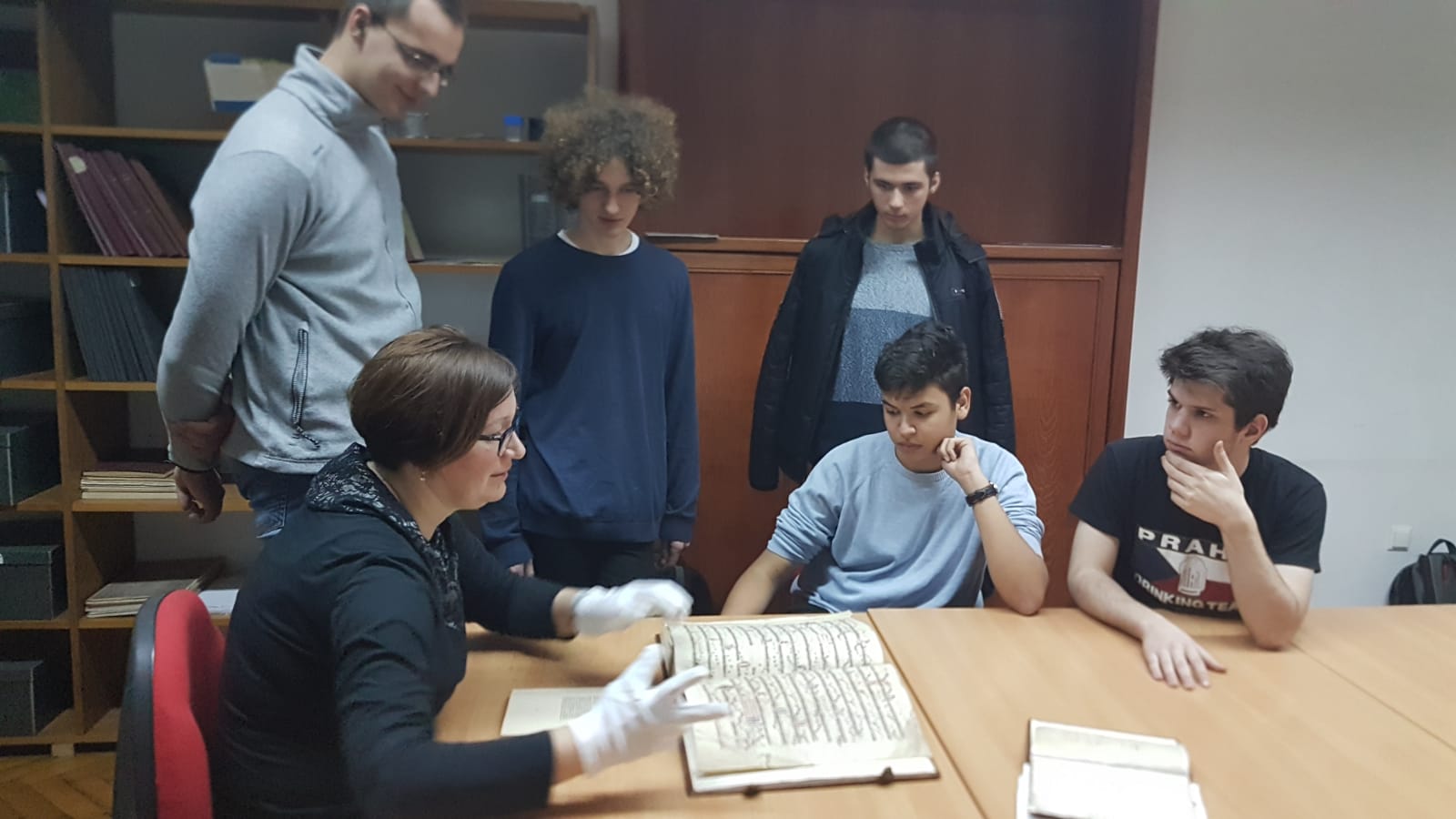 29th July 2023 
Regulation on the conditions and the grant award procedure for the achievement of the Foundation's purpose

17th October 2023
Strategic plan - Croatian Science Foundation for the period 2023 – 2027
HRZZ's Position on Open Science - Step Forward
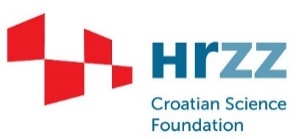 Regulation on the conditions and the grant award procedure for the achievement of the foundation's purpose
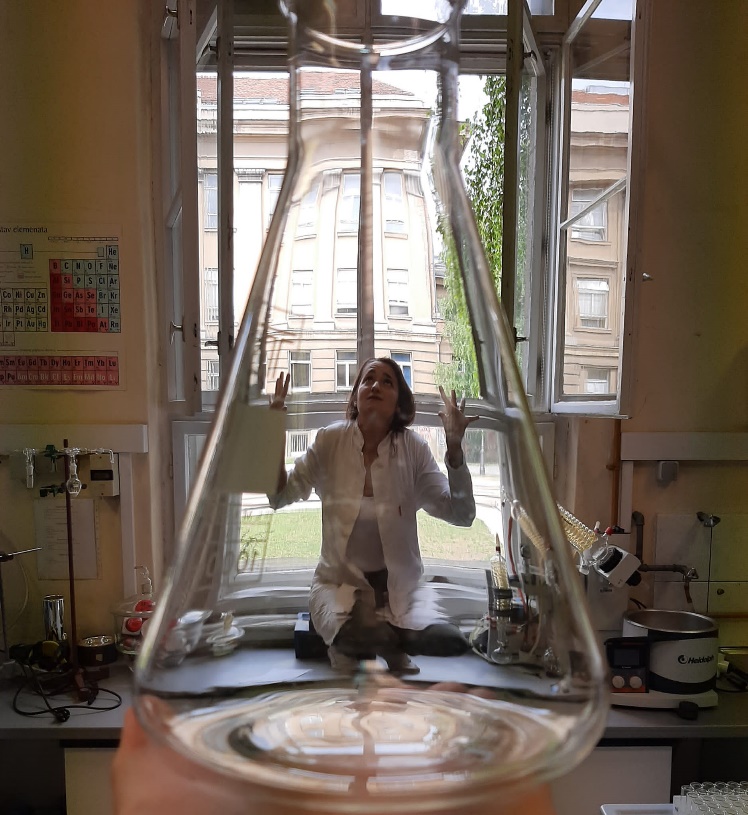 Research Data Management Plan
Archive results of the project in CroRIS (CROSBI) 
Provides open access to full texts of publications
Archive data in a repository with FAIR principles whenever possible
Best Scientific Photo Competition in 2021. Stuck at work.
Author: Silvija Maračić
HRZZ's Position on Open Science - Step Forward
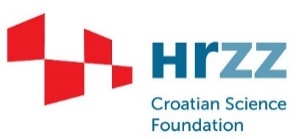 Strategic plan Croatian Science Foundation 2023-2027
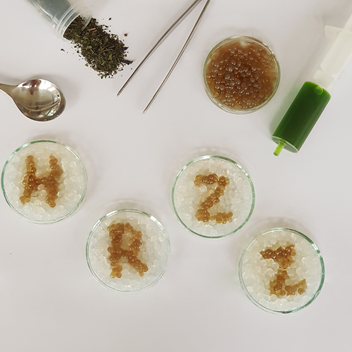 Strengthening scientific excellence and innovation

Strengthening the capacity and international recognition of HRZZ

Strengthening the role of science in the economy, society and among citizens
Best Scientific Photo Competition in 2021. 
Bally spelling book. Author: Ena Cegledi
HRZZ's Position on Open Science - Step Forward
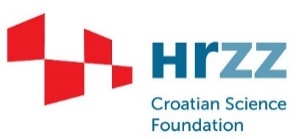 Strategic plan Croatian Science Foundation 2023-2027
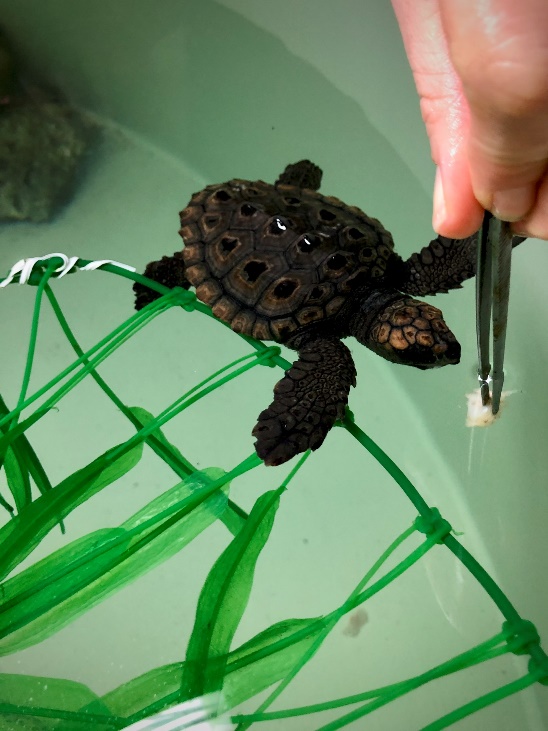 Guidelines for publications in open access for HRZZ projects and programs
Open access to Research Results /Archive all publications in repositories
(publications, data, software, models, methods, theories, algorithms, protocols, e-exhibitions, contributions to policies, etc)
Open access to digital scientific information
Open access publications
Open access books 
PhD thesis in Repositories
Data sets in Repositories 
Data Management Plan
Strengthening scientific excellence and innovation
Strengthening the capacity and international recognition of HRZZ
Strengthening the role of science in the economy, society and among citizens.
Best Scientific Photo Competition in 2021. Koko and lunch. Author: Klara Filek
HRZZ's Position on Open Science - Step Forward
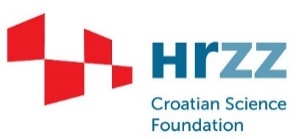 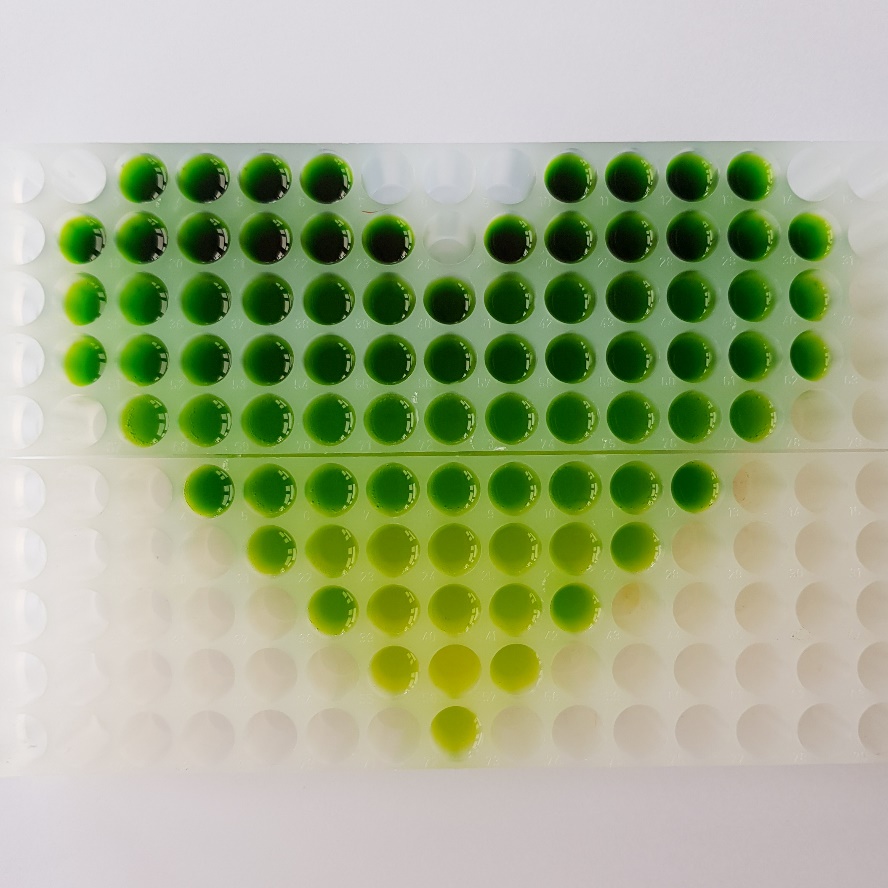 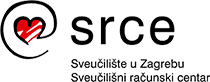 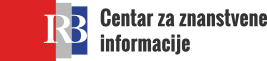 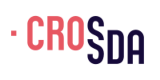 Follow us:
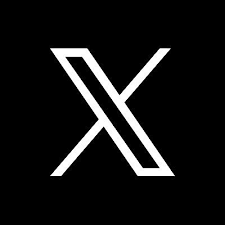 @hrzz_science
Best Scientific Photo Competition in 2021. Love in a green way. Author: Ena Cegledi
HRZZ's Position on Open Science - Step Forward
Hrvatska zaklada za znanost 
(Croatian Science Foundation)
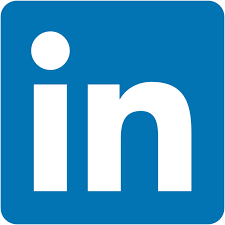 HRZZ's Position on Open Science - Step Forward
Dr. sc. Dejana Carić
Naziv prezentacije